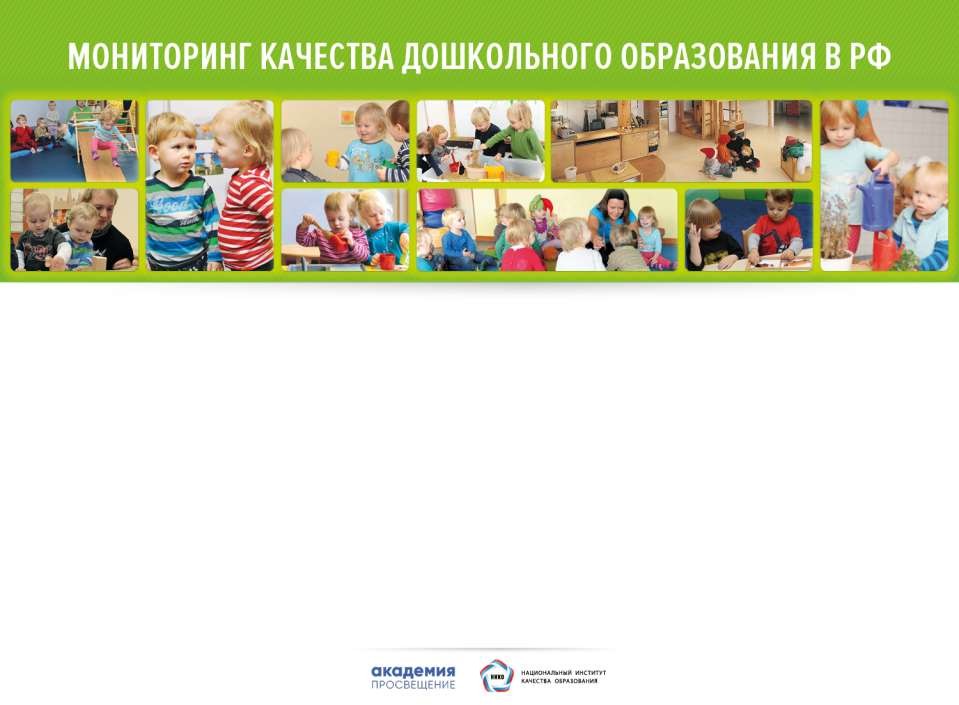 Развитие качества образования в ДОО
КАЧЕСТВО ДОШКОЛЬНОГО ОБРАЗОВАНИЯ
Федеральный закон от 29.12.2012 г. № 273-ФЗ «Об образовании РФ» не предусматривает образовательные результаты обучающихся ДОО в рамках системы контроля, надзора и мониторинга.

ФГОС ДО фокусирует требования к образовательным условиям ДО.

Требования к структуре ОП, определяющей содержание и организацию образовательной деятельности (Раздел II).
Требования к условиям реализации ООП ДО (психолого-педагогическим, кадровым, материально-техническим, финансовым  условиям, к РППС) (Раздел III).
Требования к результатам освоения ООП, требования представлены в виде целевых ориентиров (Раздел IV).
КАЧЕСТВО ДОШКОЛЬНОГО ОБРАЗОВАНИЯ
Перед системой образования РФ стоит задача обеспечения глобальной конкурентоспособности российского образования и закреплению его высокого статуса в международном образовательном пространстве, достижению российскими школьниками результатов лидеров мирового масштаба по завершению школьного обучения.
МКДО Федеральная служба по надзору в сфере образования и науки в 2019 году разработала и апробировала новую систему развивающего мониторинга качества дошкольного образования Российской Федерации (МКДО). 
Шкалы МКДО – инструментарий для внутренней и внешней экспертной комплексной оценки качества образования и услуг по присмотру и уходу в организации, осуществляющей ОД в сфере ДО.
Комплексная оценка качества образования
Результат — качество образования ребенка в системе дошкольного  образования Российской Федерации — это итог слаженной командной  работы разных групп участников отношений в сфере образования.
4
От	образа качества к программе развития ДОО
Управление и развитие ДОО
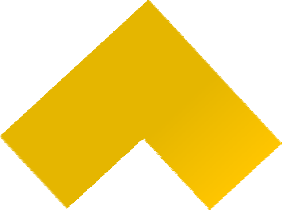 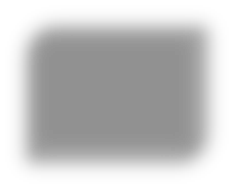 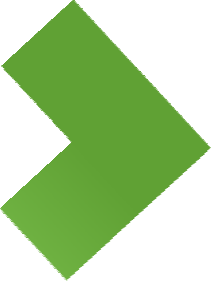 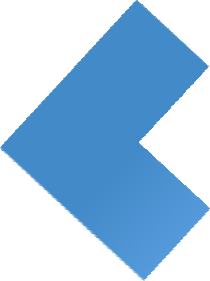 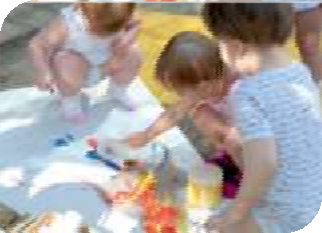 Самооценка педагога  и индивидуальная
Внутренняя оценка
качества образования ДОО
Собственный образ  качества ДОО:
ценности, ООП,
программа развития
обратная связь
Персональное  развитие качества
Самообследование ДОО
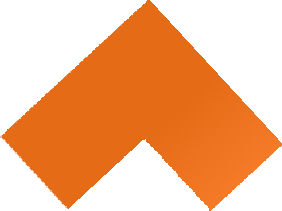 ВНЕШНЯЯ ОЦЕНКА
НОКО ДОО (родители), внешний мониторинг качества ДО (эксперты)
3
КАЧЕСТВО ДОШКОЛЬНОГО ОБРАЗОВАНИЯ
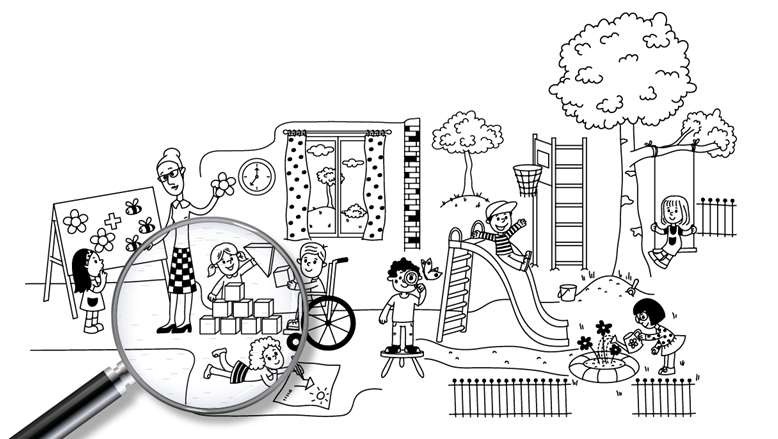 Концепция МКДО 2020.
Механизмы, процедуры и инструментарий
https://cloud.mail.ru/public/tBkZ/2dLiiWYYG
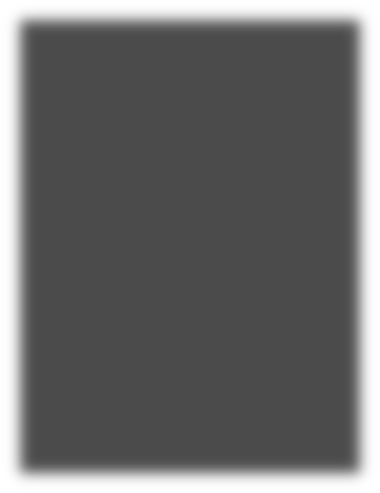 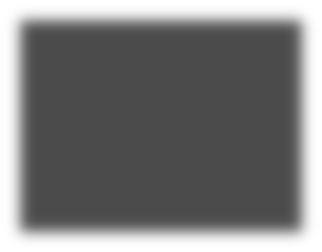 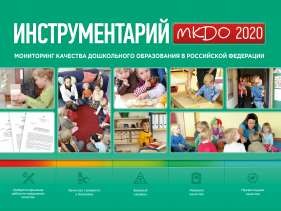 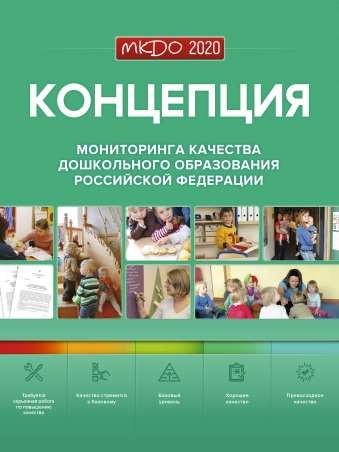 Разработчик проекта
АНО ДПО «Национальный
институт качества  образования»
https://cloud.mail.ru/public/56qW/2eSCMJqBr
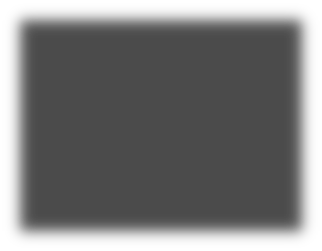 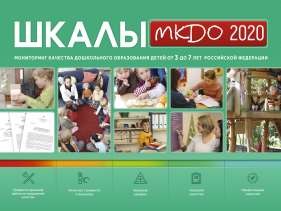 https://cloud.mail.ru/public/2C9P/HABthXTDc       Метод рекомендации
7
Многоуровневая оценка качества образования МКДО
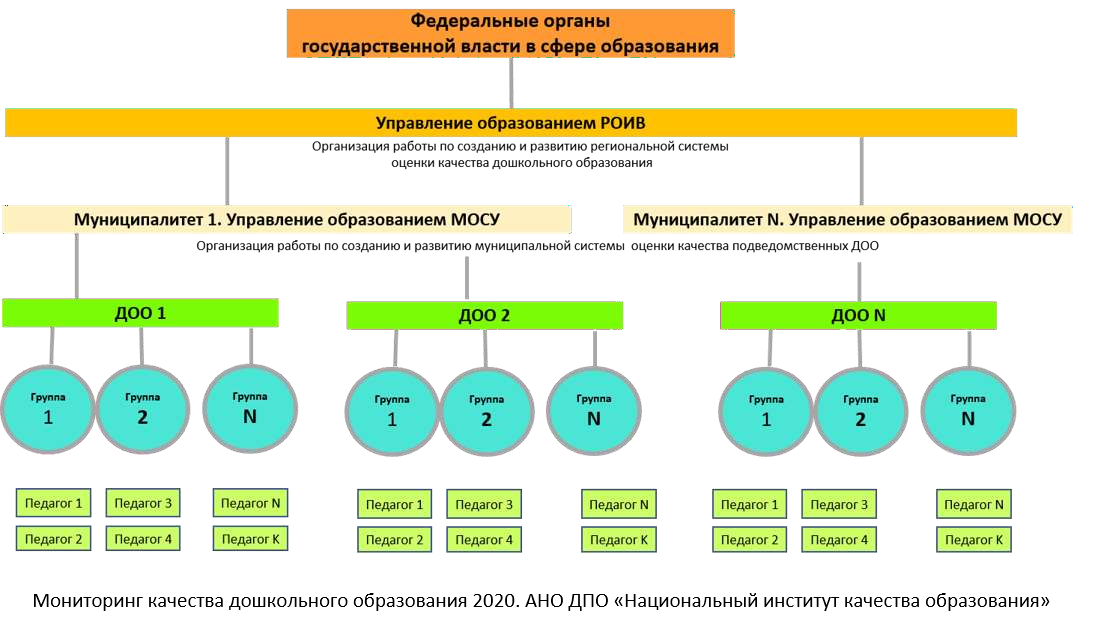 8
Области качества МКДО 2020
9 областей качества
Образовательные ориентиры
Образовательная программа
Содержание образовательной
деятельности
Образовательный процесс
Образовательные условия
Условия получения дошкольного  образования лицами с ОВЗ
и инвалидами
Взаимодействие с родителями
Здоровье, безопасность и  повседневный уход
Управление и развитие
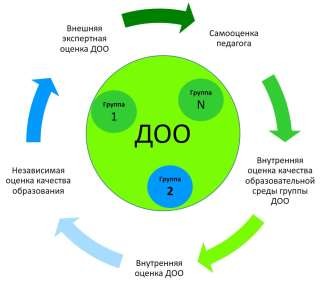 9
Шкалы МКДО. 5 уровневая система индикаторов
10
ВЫВОДЫ ПО ИТОГАМ ВНЕШНЕЙ ЭКСПЕРТИЗЫ МКДО В Г. ЛЕССИБИРСКЕ
В ОБРАЗОВАТЕЛЬНОЙ ДЕЯТЕЛЬНОСТИ РЕАЛИЗУЕТСЯ
Традиционное обучение
ДИиС не наблюдается (слабо наблюдается)

S-О взаимодействие педагог-ребенок

Ограниченные профессиональные компетенции педагогов (не владеют принципами ДО, ФГОС ДО, содержанием ОП, проектными компетенциями) 

Нет механизма реализации ГР –трудно оценить
Не соответствует действительности

Принцип реализуется 
Принцип реализуется частично
В ОБРАЗОВАТЕЛЬНОЙ ПРОГРАММЕ ПРЕДСТАВЛЕНО:
Вариативный подход к организации ОП
Наличие подраздела «Детская инициатива и самостоятельность»
S-S отношения ребенок-педагог

Система работы с педагогами (сайт)


Гибкий режим указан, механизм работы не прописан
ППРС – достаточно качественно представлена
Принцип уважение к личности ребенка
Принцип доступности ППРС
ОБРАЗОВАТЕЛЬНЫЕ ПРОГРАММЫ ДО ТРЕБУЮТ ИЗМЕНЕНИЙСОГЛАСНО ФГОС ДОСОДЕРЖАНИЕ ОП ДОЛЖНО БЫТЬ АРГУМЕНТИРОВАНО ОБОСНОВАНО
Мониторинг качества дошкольного образования 2020
Создайте надежную основу  для развития ДОО
Спасибо за внимание!

Включайте инновационную деятельность  при поддержке АНО ДПО «Национальный  институт качества образования»  info@niko.institute
mdo@nobr.ru
50